Reproduction in Amphibians
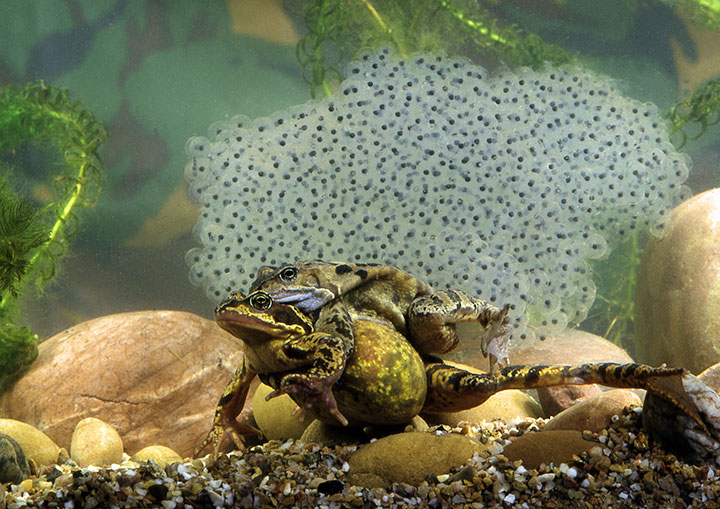 Amphibian reproduction
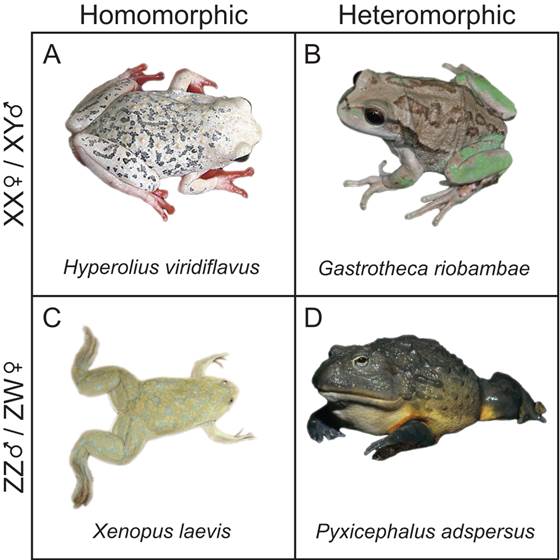 Most are sexual
XY, ZW
Amphibian reproduction
Most are sexual
XY, ZW
Clonal
hybridogenesis:
 Pelophylax (Rana) esculenta
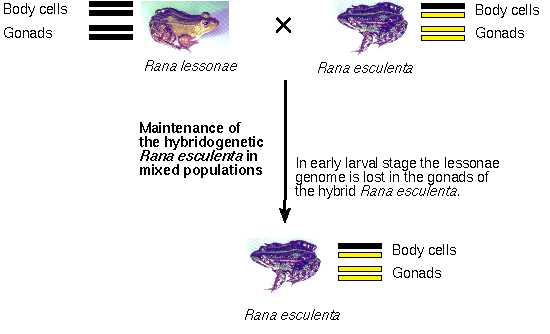 Amphibian reproduction
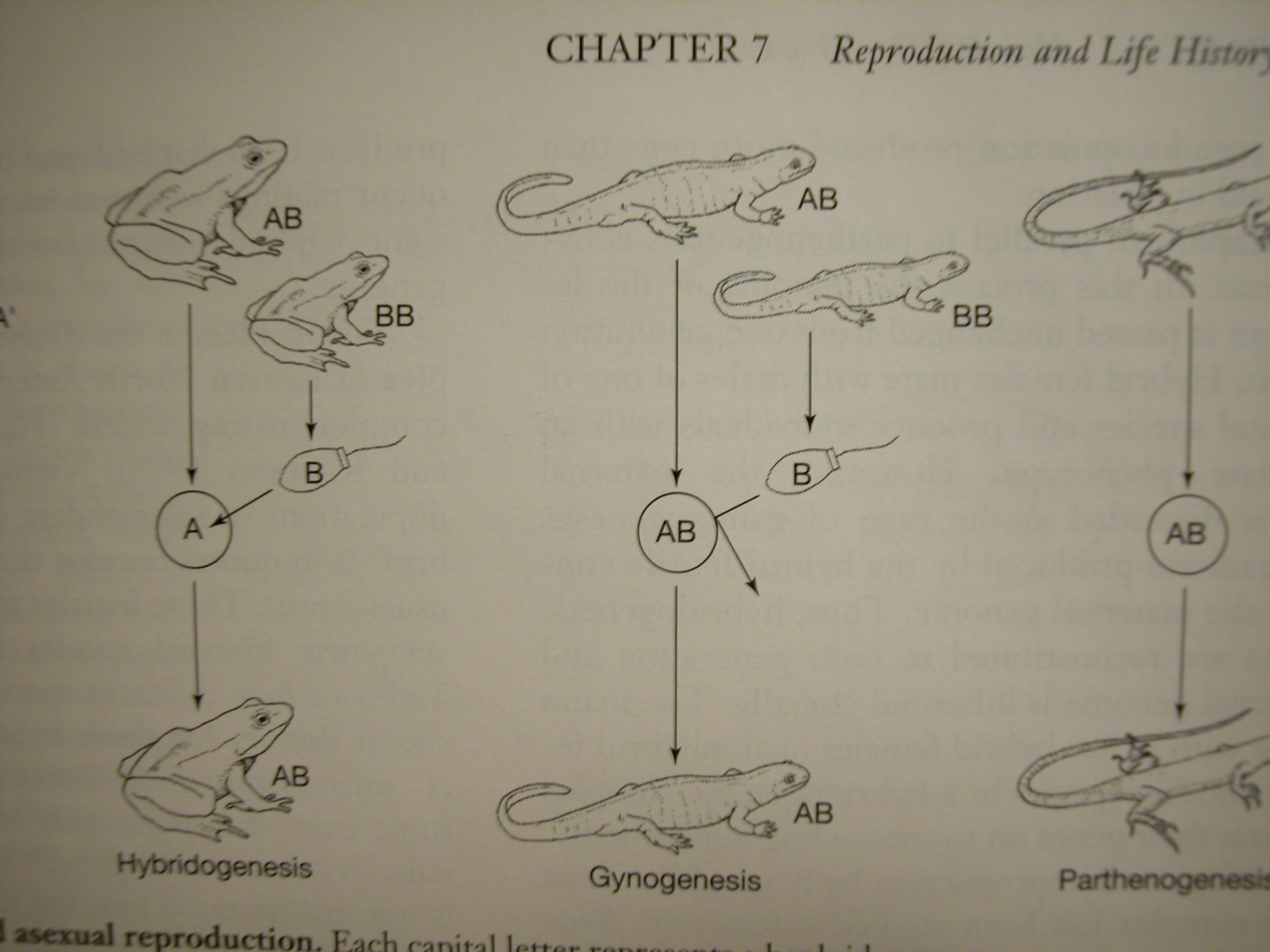 Most are sexual
XY, ZW
Clonal
gynogenesis: 
Ambystoma jeffersonianum complex
Amphibian reproduction
Temperate
seasonal
rainfall, temperature triggers
ponds and lakes
explosive breeding
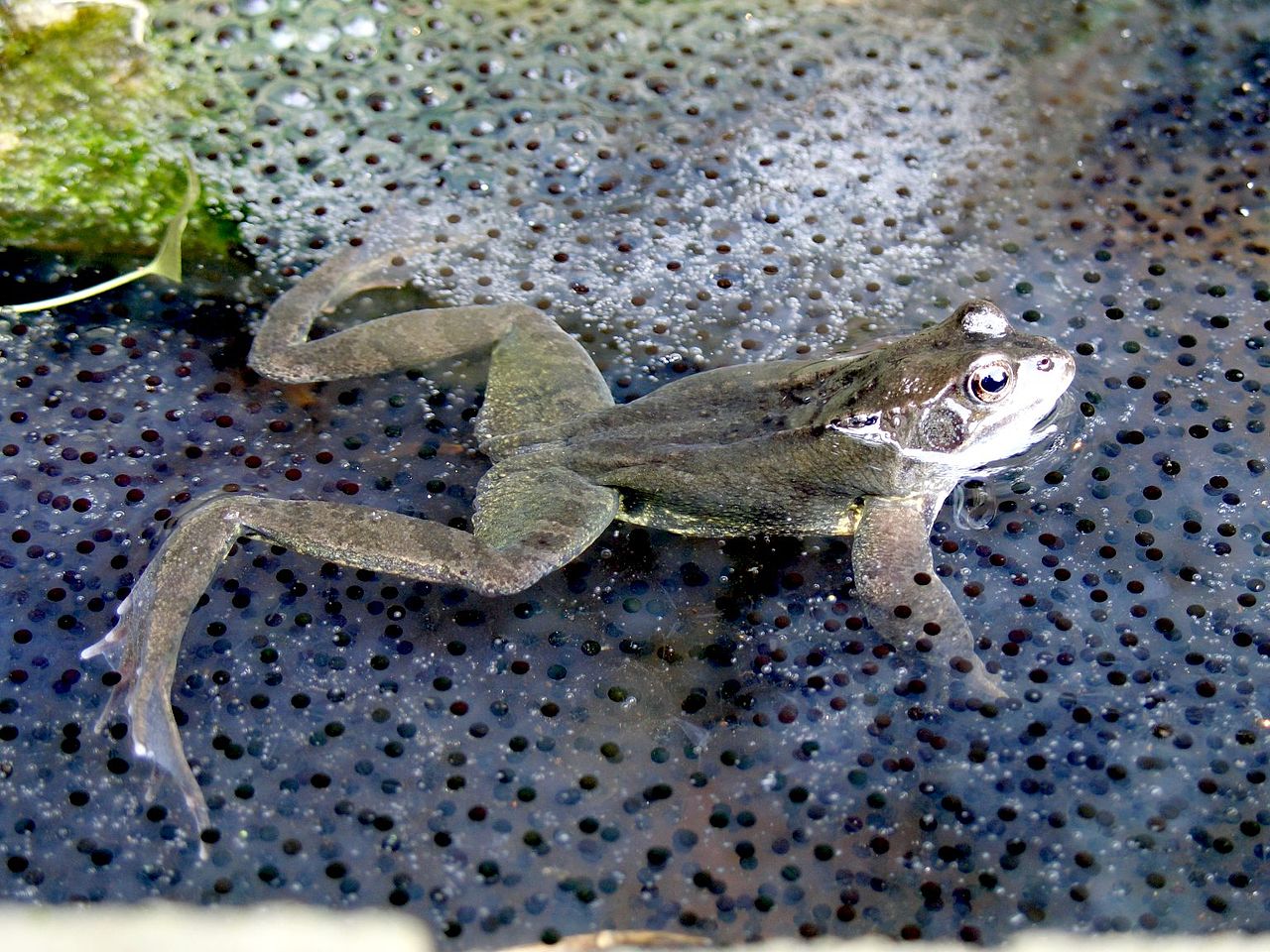 Amphibian reproduction
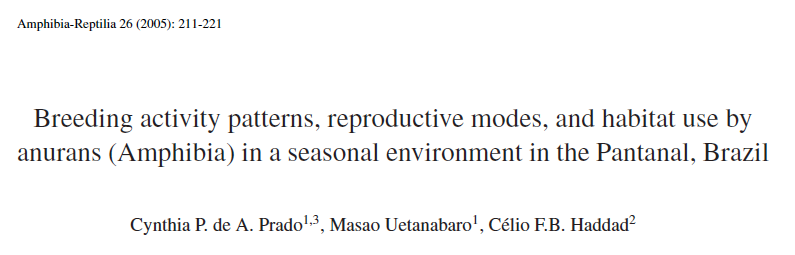 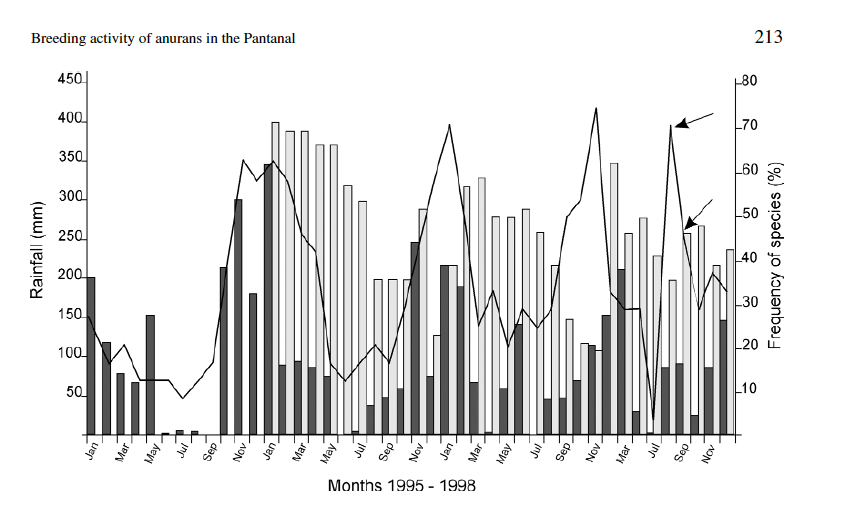 Explosive/ephemeral seasonal breeding
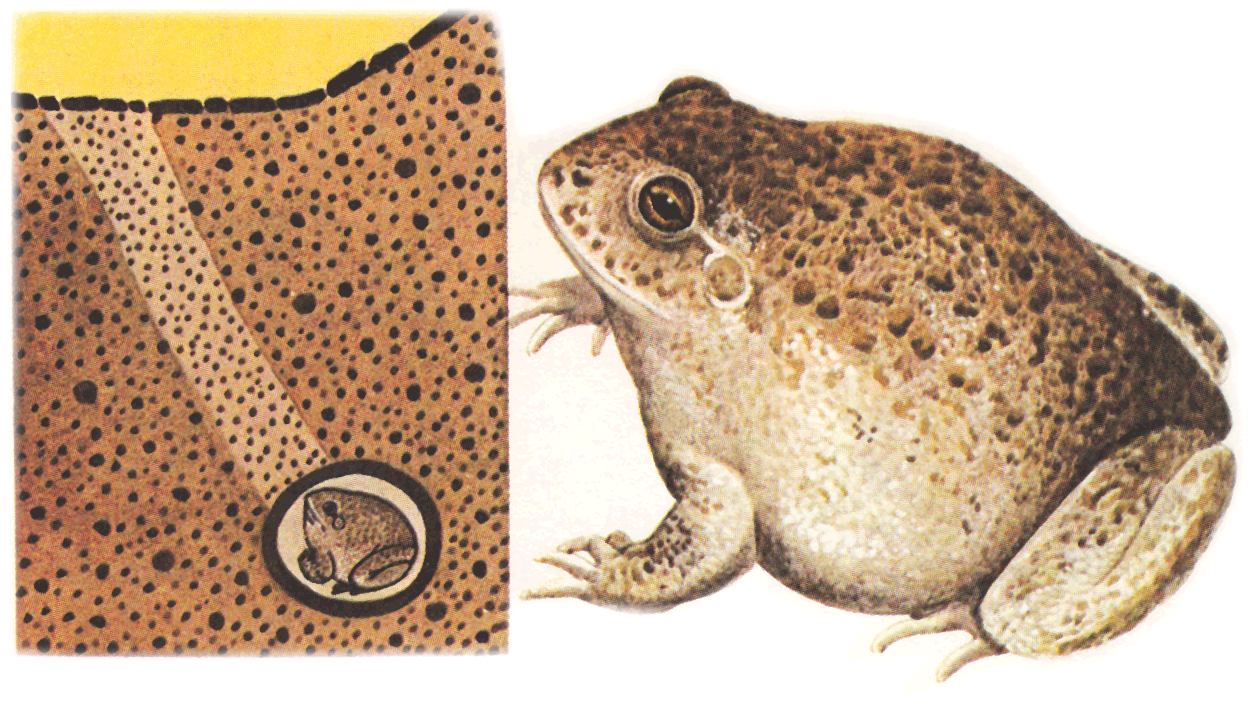 Frog reproduction
Tropical
breeding throughout the year
rainfall may trigger
diversity of reproductive strategies, breeding sites
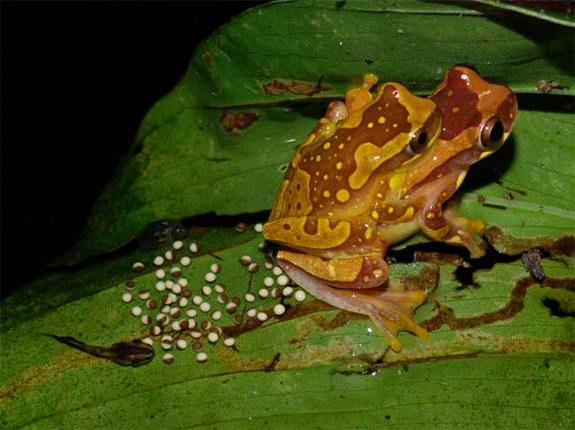 Tropical frog reproduction
Tropical
Frog vocalization
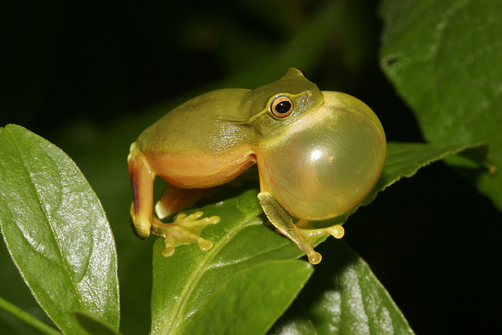 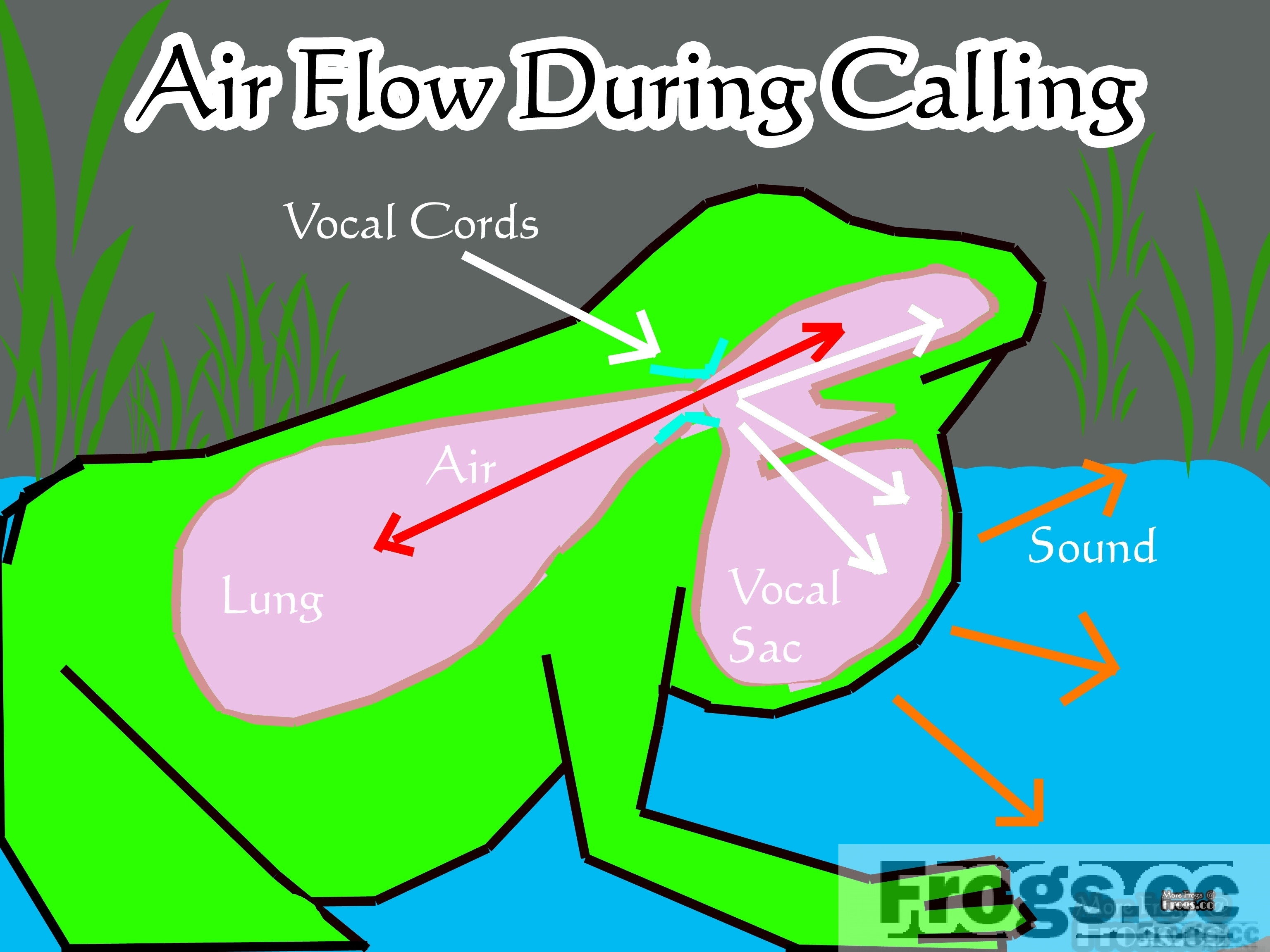 Frog vocalization
Amplexus
Alternative mating strategies in frogs
satellite males
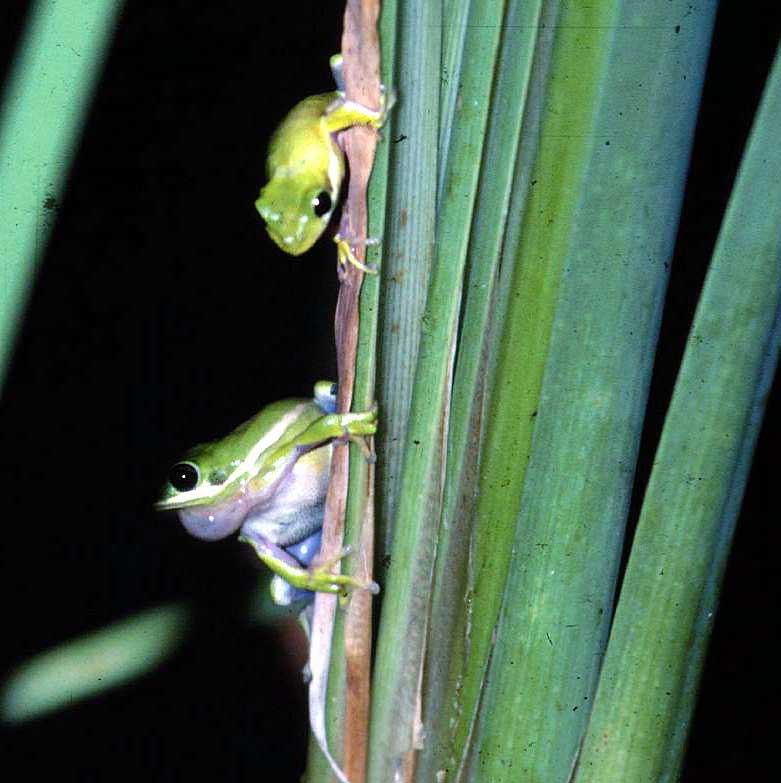 Alternative mating strategies in frogs
satellite males
clutch piracy
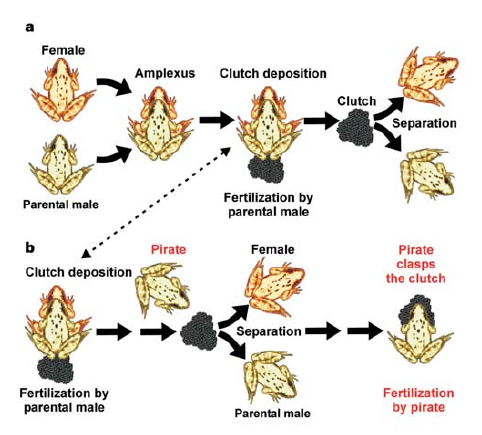 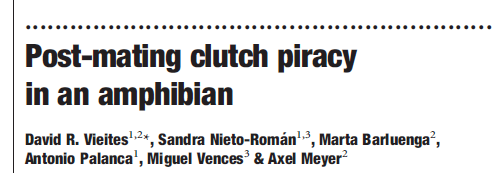 Alternative mating strategies in frogs
satellite males
clutch piracy
functional necrophilia
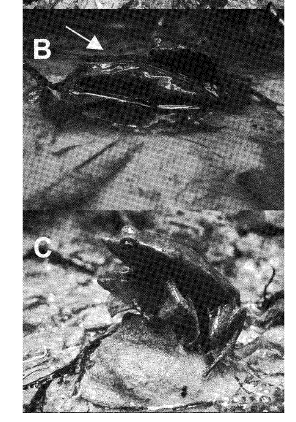 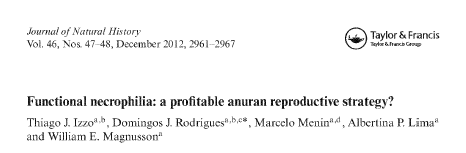 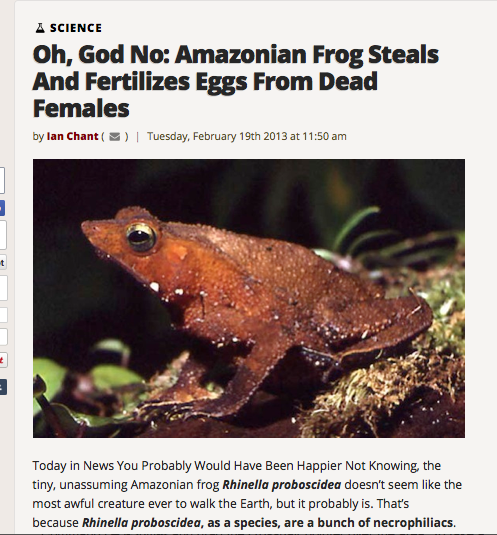 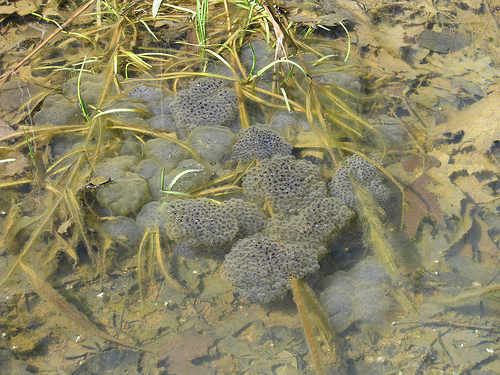 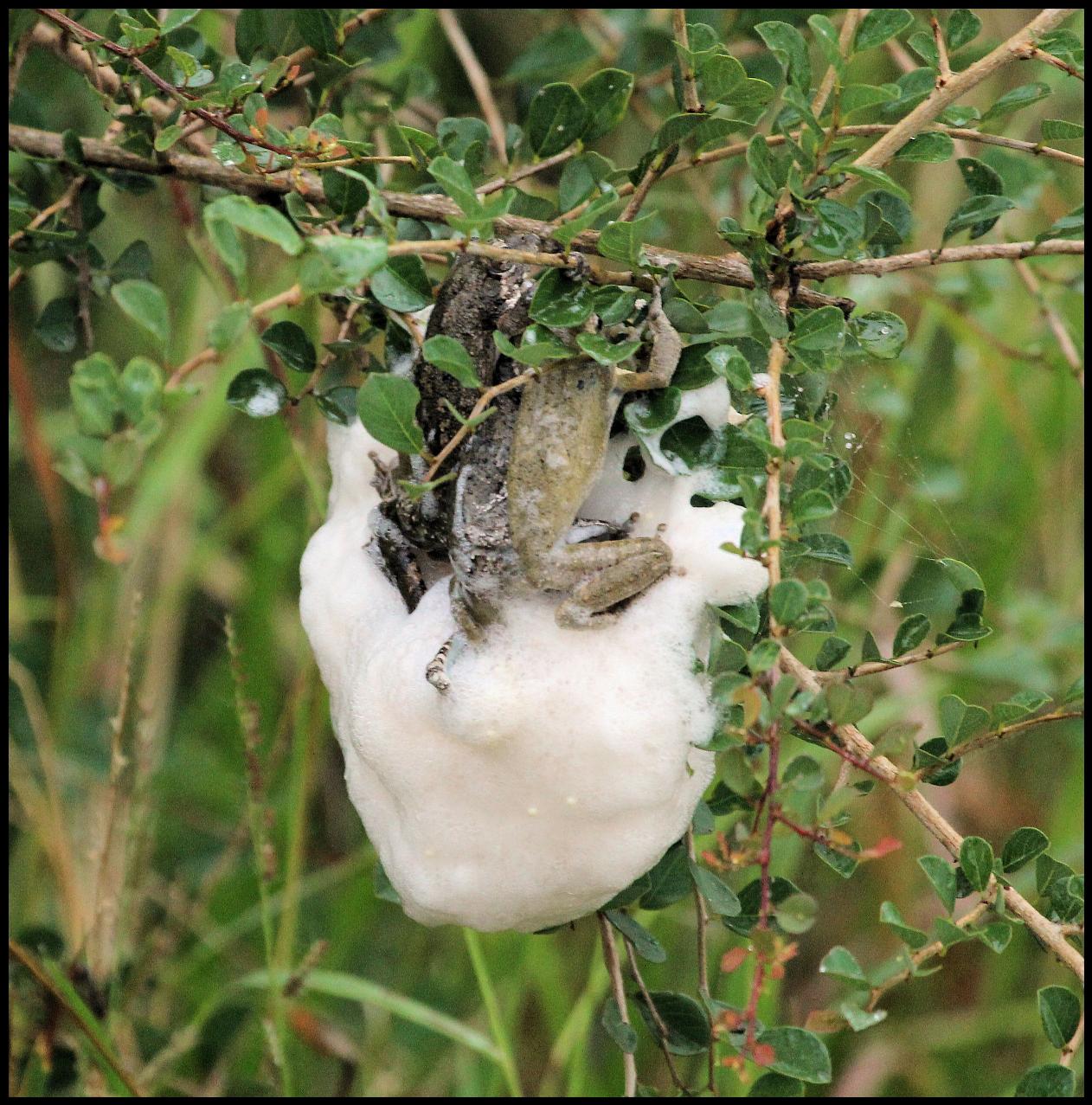 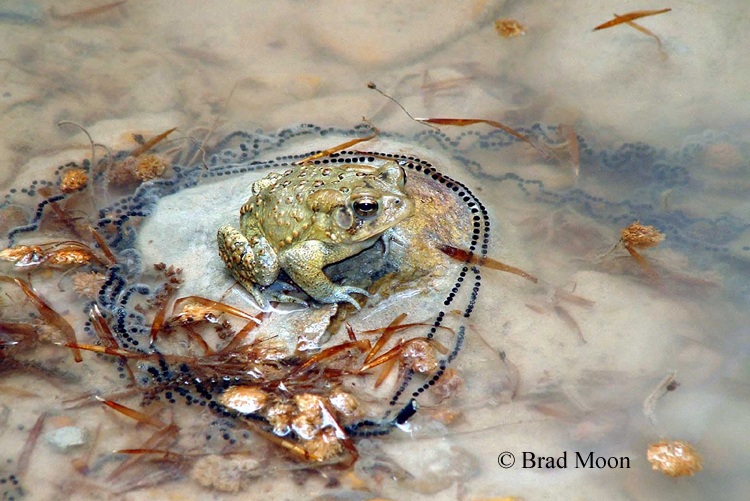 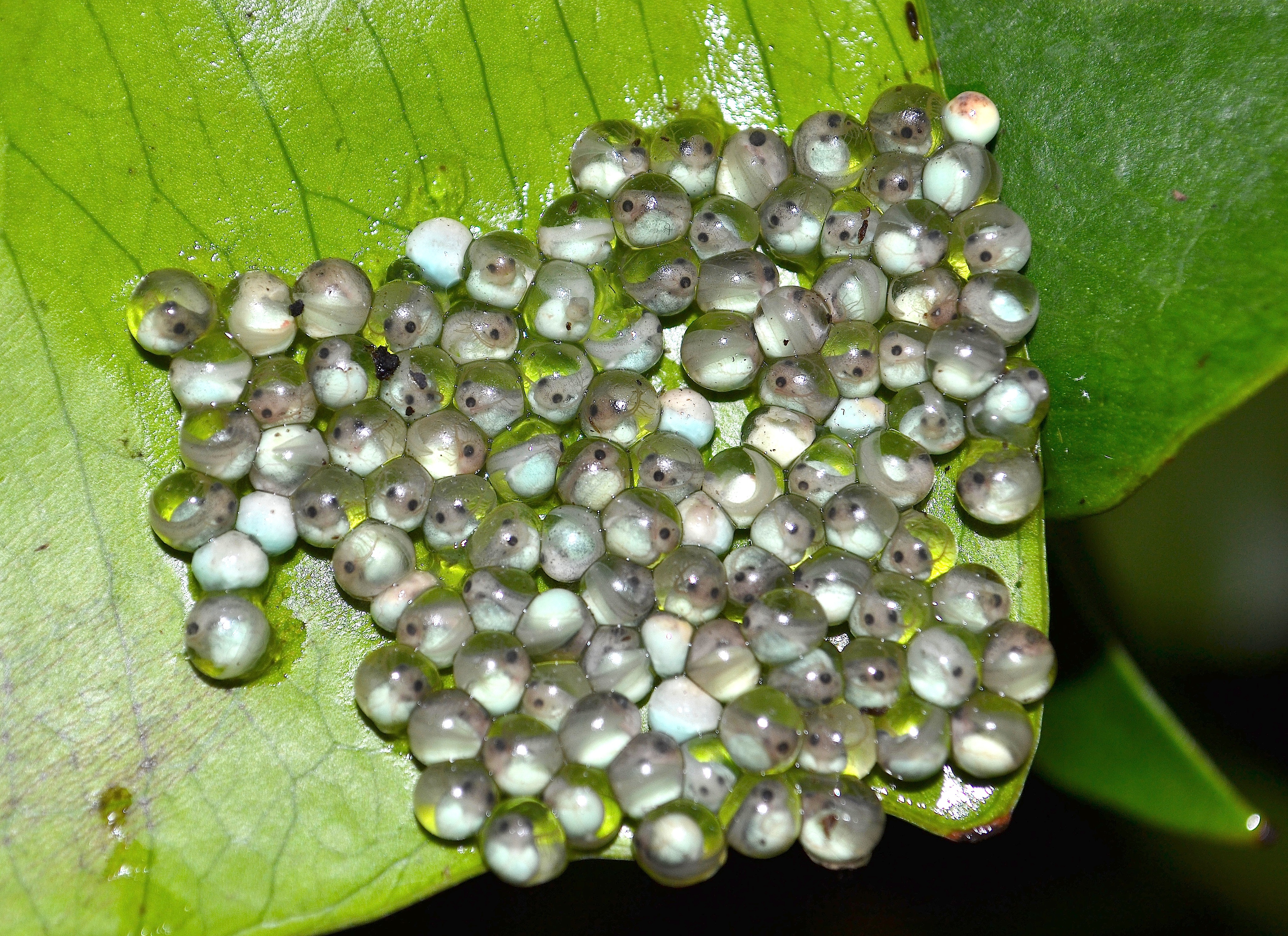 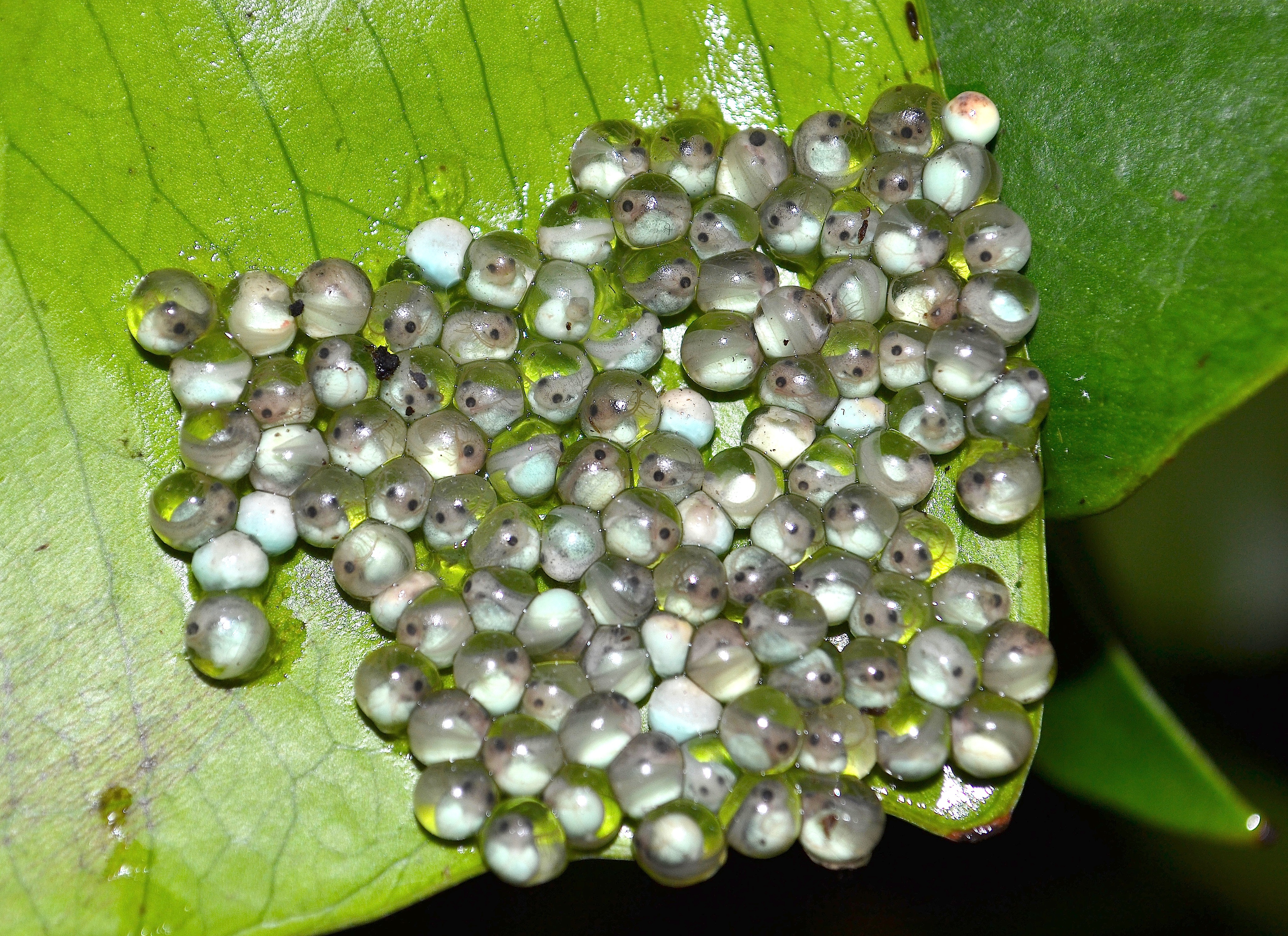 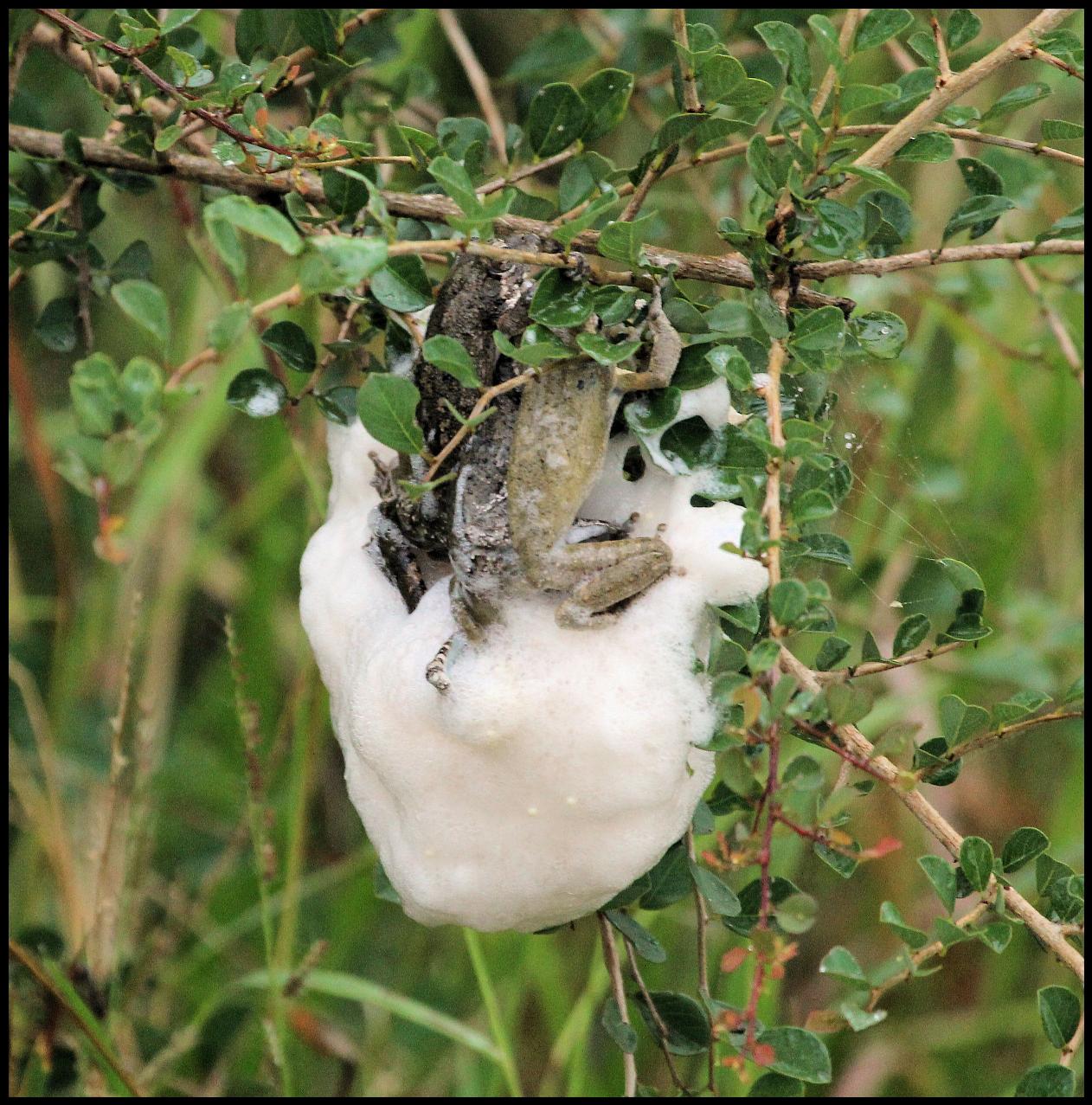 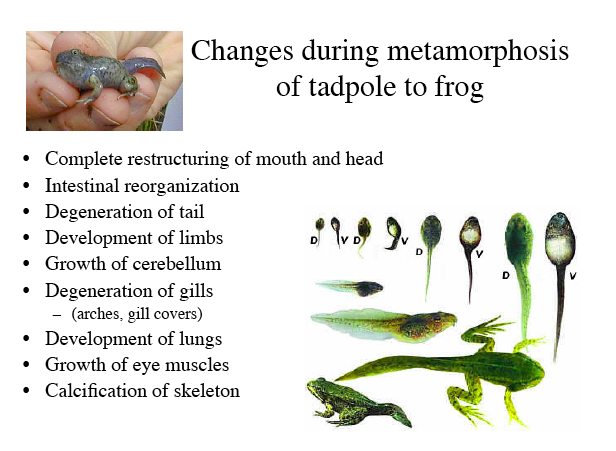 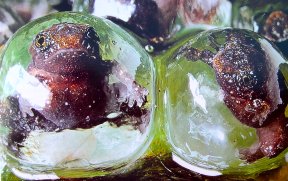 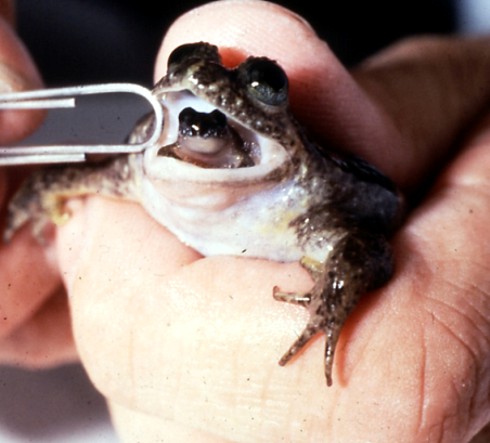 Internal Brooding
(♀  Gastric Brooders)
Parental care
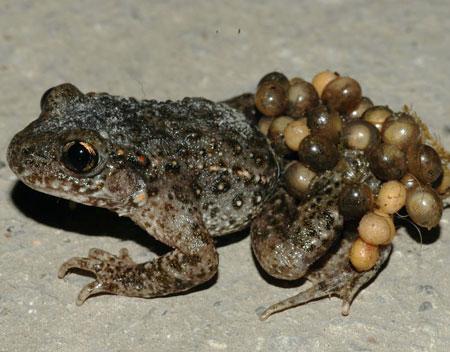 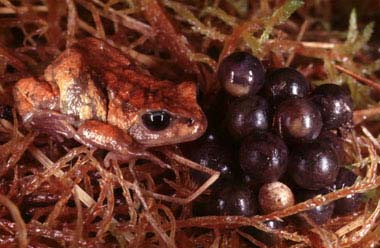 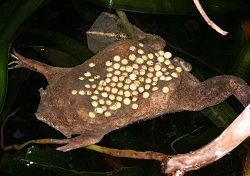 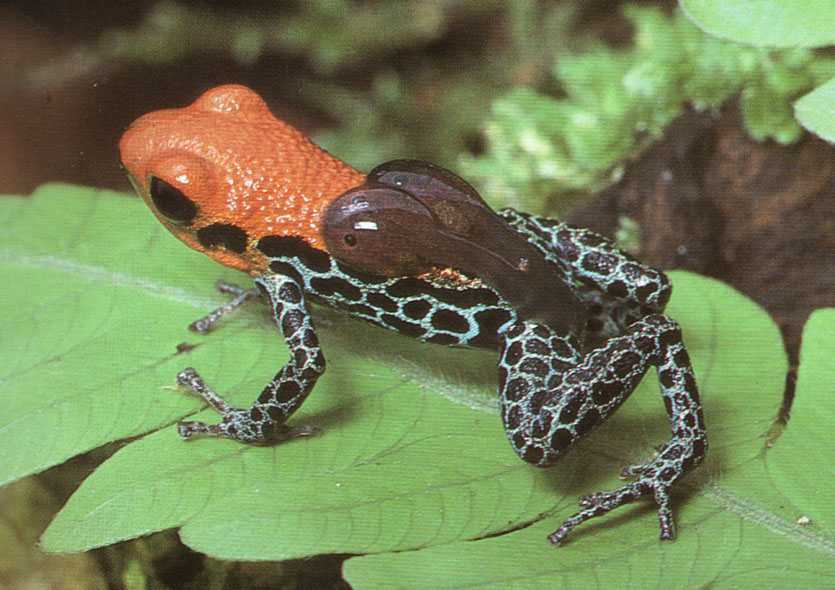 Parental care: Dendrobates
Parental care: Pipa
Parental care: Rhinoderma
Tadpoles